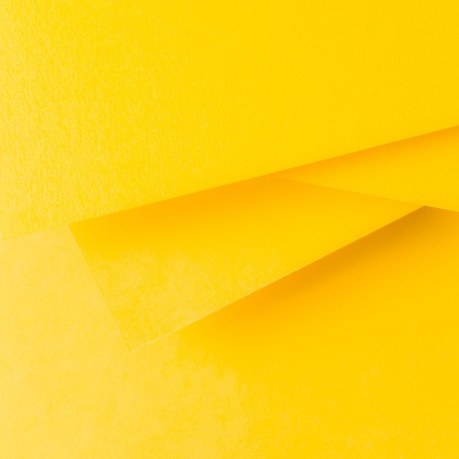 EVOLUÇÃO RECURSOS – ANO 2019
FEDERAIS
ESTADUAIS
TOTAL
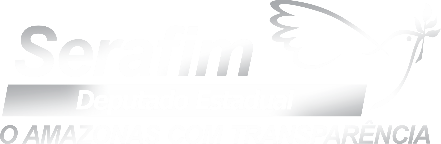 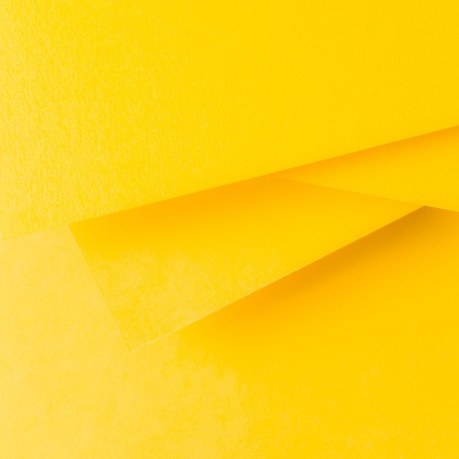 EVOLUÇÃO RECURSOS – 2019
TOTAL GERAL CONSOLIDADO 2019
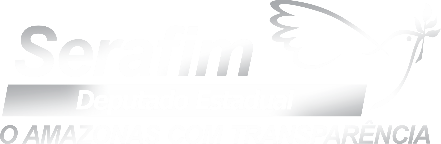 QUANTO CADA MUNICÍPIO RECEBEU 
DE JANEIRO A SETEMBRO DE 2019?
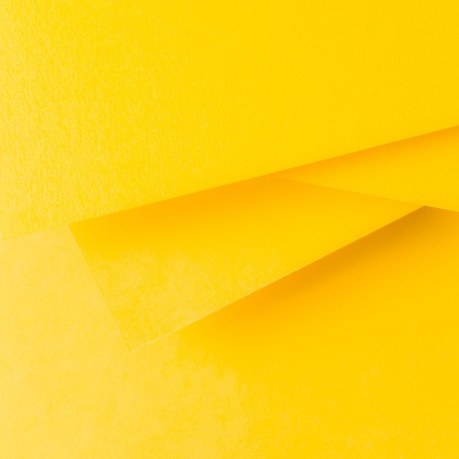 FUNDEB
AMAZONAS  R$   1.324.171.764,32
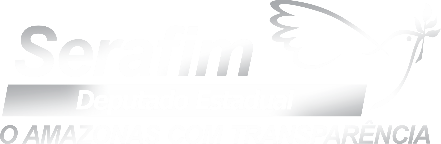 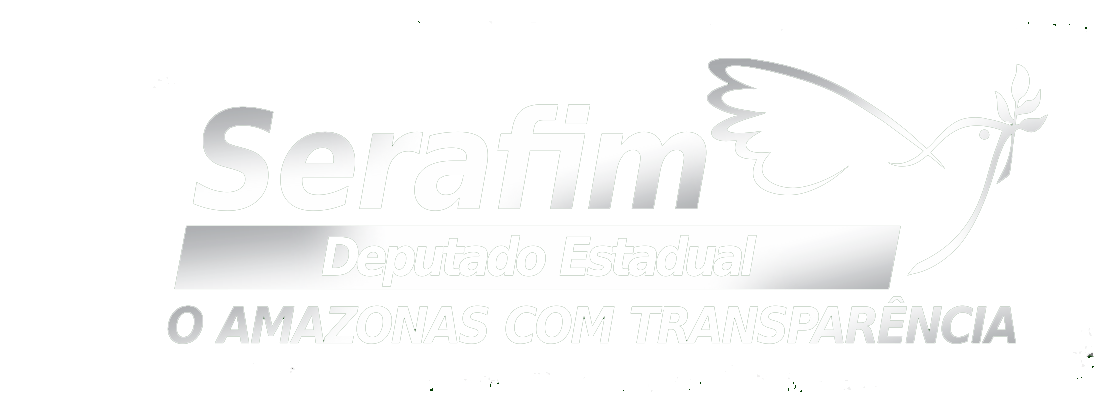 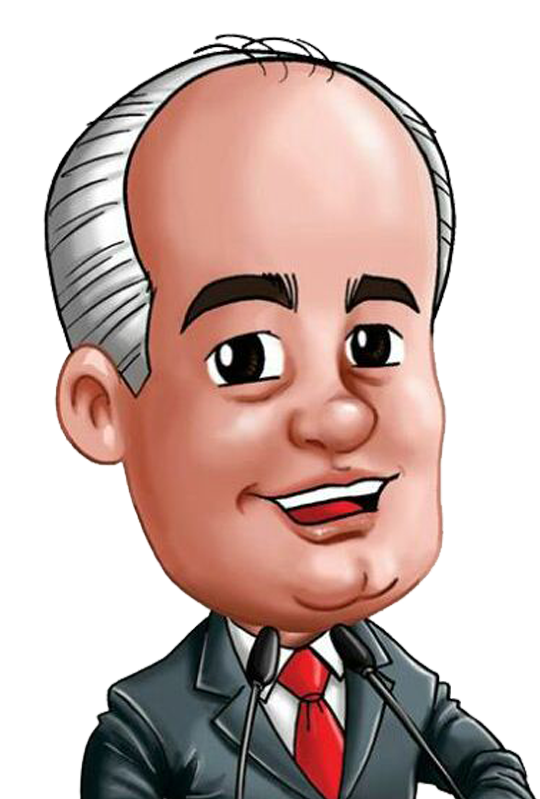 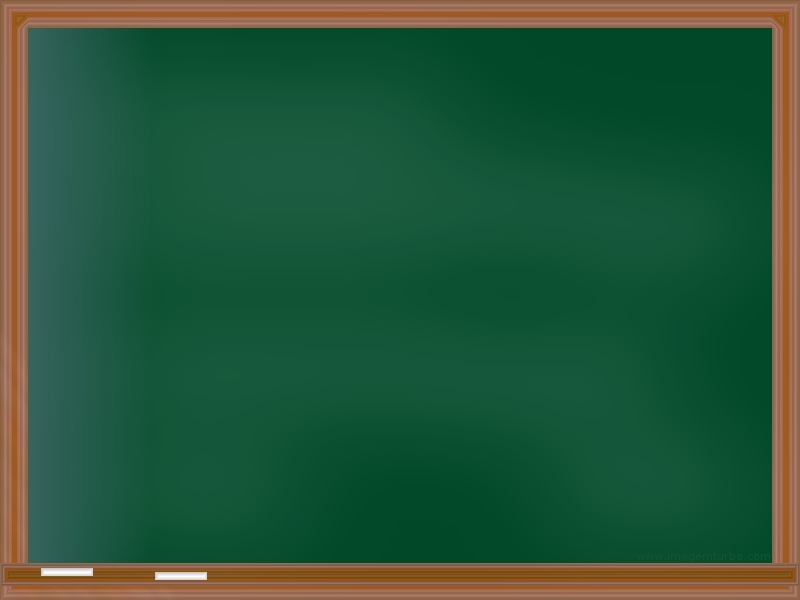 EVOLUÇÃO FUNDEB – 2019
TOTAL GERAL FUNDEB 2019